废旧物资、供方财产、危险废弃物出库作业指导书
（warehouse out operation instructions for waste materials, supplier's property and hazardous waste）
普通商密▲10年
版本号：C0
文件编号：LY-DMK-WLSOP048
废旧物资、供方财产、危险废弃物出库作业指导书
（warehouse out operation instructions for waste materials, supplier's property and hazardous waste）
普通商密▲10年
版本号：C0
2装车、称重
3出门证
4账面处理
1废旧物资/供方财产/危险废弃物出库
1.废旧物资/供方财产/危险废弃物出库
1-2 供方财产出库
1.废旧物资/供方财产/危险废弃物出库
1-1.废旧物资出库
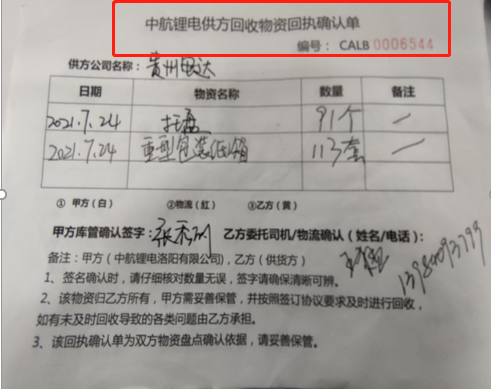 2
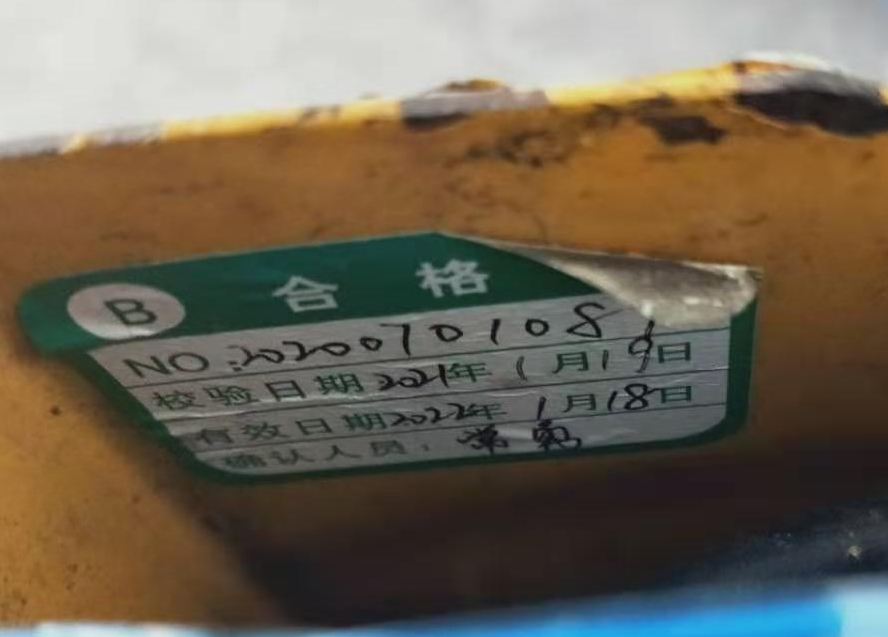 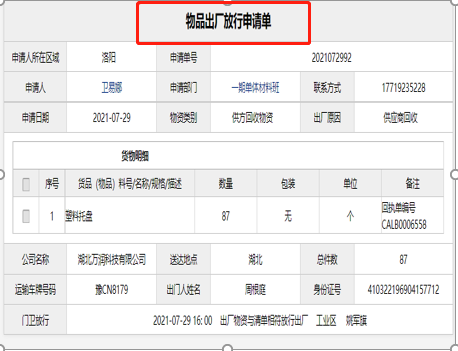 1
作业方法：
根据各类物料存储量和处置计划，库管员安排出库，办理相应的出库手续，具体操作：1）实物装车前，库管员在场过磅称量签字确认；2）确保地磅在校检期内（图1）；3）称完重后装车，开具出门证（图2）；4）出门证经OA流程审批后放行。
作业方法：
根据采购中心与供应商的回收协议内容（包含：送货捎带回收、供应商与物流公司签约专车回收两种方式），库管员根据不同回收转运方式通知采购业务员回收，同时需开具《中航锂电供方回收物资回执确认单》；开出门证经OA流程审批后放行。
废旧物资、供方财产、危险废弃物出库作业指导书
（warehouse out operation instructions for waste materials, supplier's property and hazardous waste）
普通商密▲10年
版本号：C0
2装车、称重
3出门证
4账面处理
1废旧物资/供方财产/危险废弃物出库
1.废旧物资/供方财产/危险废弃物出库
1-3.危险废弃物出库
作业方法：
回收管理员根据库存情况向环境安全部提出处置申请，环境安全部组织具有回收资质的单位到我公司回收，具体操作：库管员根据处置申请清单，将要处置的危险废弃物分类打包，标识粘贴齐全，库管员对不同物料分别过磅称量签字确认，协调叉车司机装车出厂；   
3.2 危废过磅后进入厂区等待环安危险废物转移联单（图3）出具后，方可出厂离开；
3.3 危险废弃物转运车辆进厂前库管员跟车过空车地磅，车辆进入厂门、装车过程、出厂门需拍照发环安对接人，装车完后库管员跟车过磅核定称重重量；
3
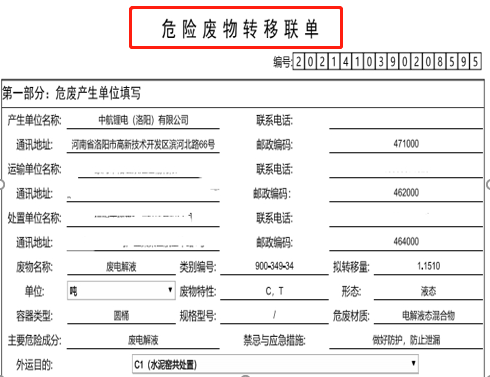 废旧物资、供方财产、危险废弃物出库作业指导书
（warehouse out operation instructions for waste materials, supplier's property and hazardous waste）
普通商密▲10年
版本号：C0
2装车、称重
3出门证
4账面处理
1废旧物资/供方财产/危险废弃物出库
3出门证
2装车、称重
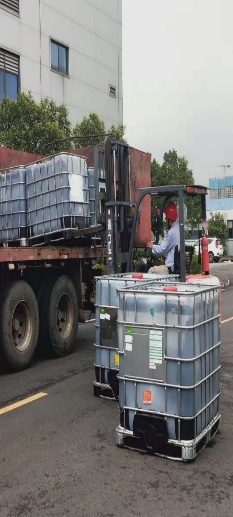 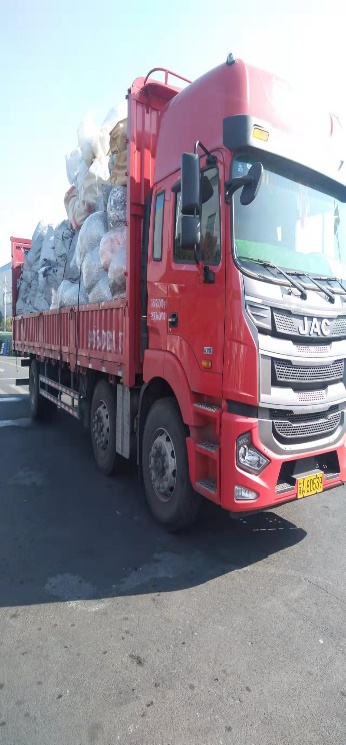 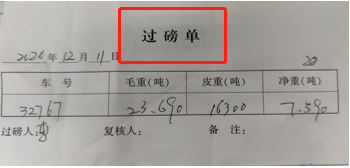 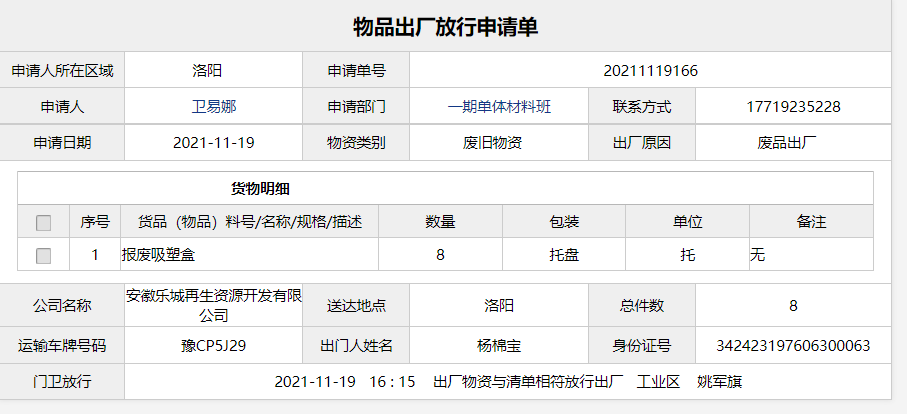 作业方法：
根据出库物料和重量开具出门证，出门证审批流程走完后，通知司机出厂。
作业方法：
将称重物料安排叉车进行装车
废旧物资、供方财产、危险废弃物出库作业指导书
（warehouse out operation instructions for waste materials, supplier's property and hazardous waste）
普通商密▲10年
版本号：C0
2装车、称重
3出门证
4账面处理
1废旧物资/供方财产/危险废弃物出库
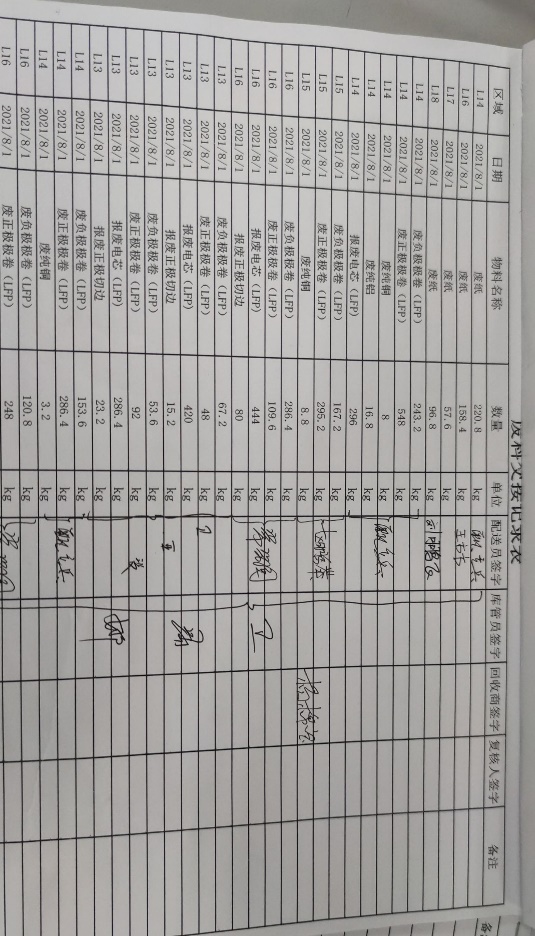 4-1账面处理
4-2账面处理
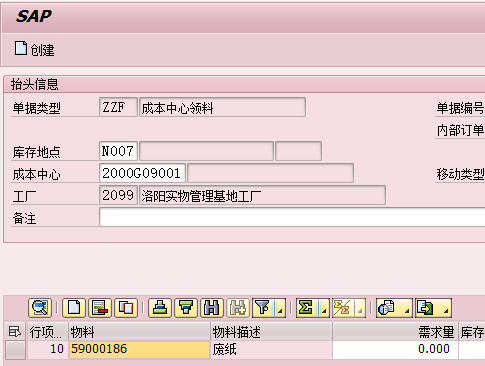 作业方法：
出库物料重量进行台账登记三方确认签字（三方：配送人员、库管员、回收商）。
作业方法：
各车间根据出库数量通过SAP制作入库单据，废旧物资管理员制作物料出库单。